Music Videos and the exam
Component 1 Section A: ANALYSING Media Language and Representation
This is Black: Dave
Music videos and the A Level Exam
Music videos and the A Level Exam
TASK – ANSWER THIS EXAM QUESTION
Q 1 is based on the audio-visual resource – Bad Blood by Taylor Swift, made in 2015. 
https://www.youtube.com/watch?v=QcIy9NiNbmo
tips
THE QUESTION: Media Language is: the way in which meaning is created for the audience, including:
Genre
Narrative
Visual codes
Written codes
Technical codes including cinematography, mise-en-scene, lighting/colour, sound and editing
NOTE TAKING: Organise your notes, it is best to write your essay chronologically, so take your notes this way too
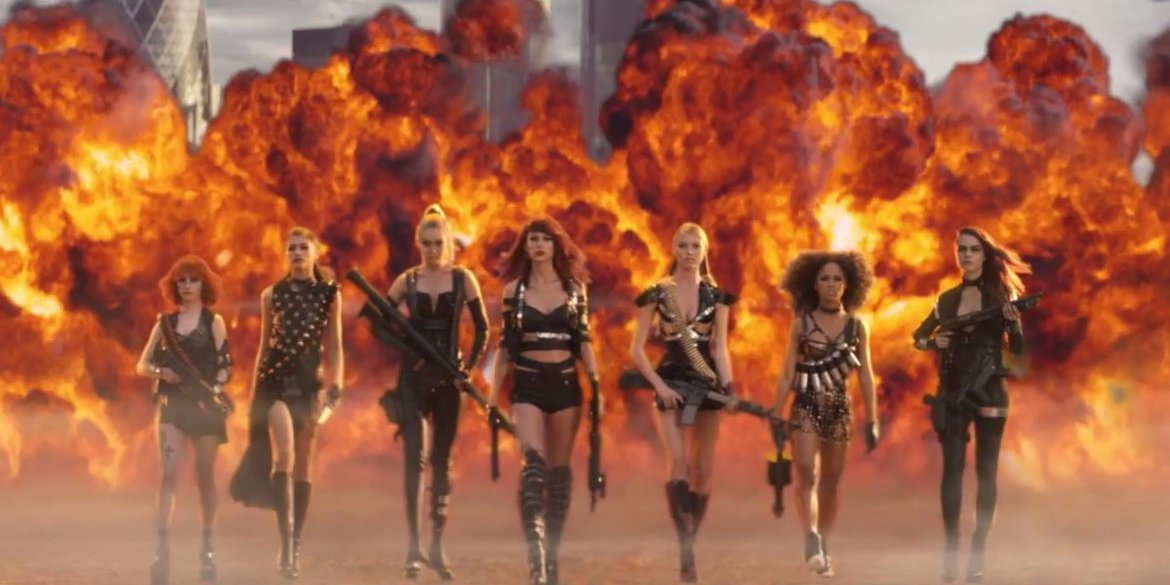 Tips: use the mark scheme to structure your Essay
Your turn…
Use the handout and write your own paragraphs, be sure to consider the areas of the mark scheme… You will need to type up you answer so that you can upload it to GOL.
Once you have completed your analysis of the media language of bad blood please submit the work via gol – to the appropriate class
Please produce your work in a Word document and when you want to submit it:
Go to Formation/Riptide section on GOL
Go to the Remote Learning section of this. Find your class and then drag and drop your document.